Speciális dokumentumok és tartalmak  – speciálismetaadatszerkezetek
Muzeális tartalmak és kéziratok repozitálása a Szegedi Tudományegyetem
Klebelsberg Kuno Könyvtárában


Farkas Katalin
Nagy Dóra
NETWORKSHOP 2021.
Dokumentumok, tartalmak, törvényi szabályozás
SZTE Klebelsberg Könyvtár Régi Könyvek Tára és Kézirattár
Muzeális dokumentumok 
- meghatározás: 22/2005. (VII. 18.) NKÖM rendelet a muzeális könyvtári dokumentumok kezelésével és nyilvántartásával kapcsolatos szabályokról
- bibliográfiai leírás: Bibliográfiai leírás. Régi nyomtatványok Könyvtári és szakirodalmi tájékoztatási szabályzat 2009. KSZ/6 Varga András: Régi könyves ABC. Budapest, MTA KIK, 2018
Kézirattári dokumentumok és tartalmak
- meghatározás: 27/2015. (V. 27.) EMMI rendelet a közlevéltárak és a nyilvános    magánlevéltárak tevékenységével összefüggő szakmai követelményekről
- bibliográfiai leírás: Berlász Jenő: Kéziratok katalogizálása. Budapest,  OSZK 1958
Munkafolyamat 1.
Dokumentumok, tartalmak

projektek: SZTE Bőrklinika Poór Imre könyvtár (2006-2011, 248 db tétel);
	          Kassa-projekt (2012-2013, 285 db tétel);
                      1956-os dokumentumok (2017, 197 db tétel)
„szórvány” tartalmak: – kérésre digitalizált példányok (pl. könyvtárközi kölcsönzés)
mennyiség és minőség:
feldolgozva kb. 2000 hagyatéki anyag és kb. 250 muzeális dokumentum
betöltésre vár kb. 1000 rekord
- „vegyes” minőségű állományok
[Speaker Notes: Vegyes minőségű állományok - fizikai szempontból vegyesek, vagy a digitalizálás miatt vegyesek (felbontás?)]
Munkafolyamat 2.
Digitalizálás

technika: Zeutschel OS 12002 könyvszkenner
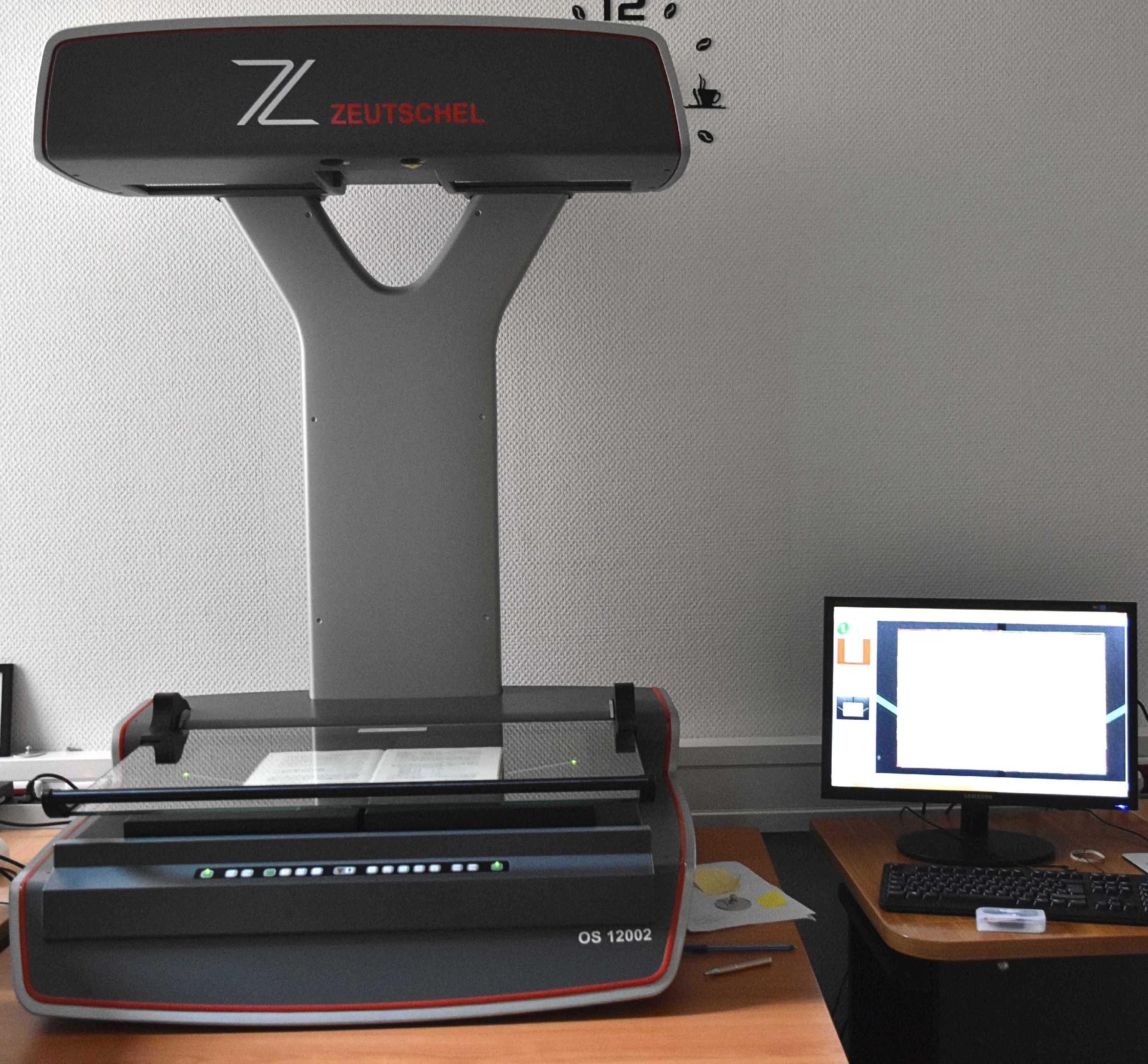 állományvédelem: „kényes” dokumentumok digitalizálása
különbség: a saját állomány és a „kölcsön” kapott dokumentumok között ( Kristó Gyula hagyatéka)
jövő?: digitálisan született dokumentumok (Vadai István hagyaték)
Miscellanea repozitórium
SZTE Publicatio
SZTE Doktori
SZTE Egyetemi
SZTE Diplomamunka
SZTE Elektronikus Tananyag
Miscellanea repozitórium
SZTE UnivHistoria
SZTE Képtár és Médiatéka
SZTE Miscellanea
DélmagyArchív
Tiszatáj
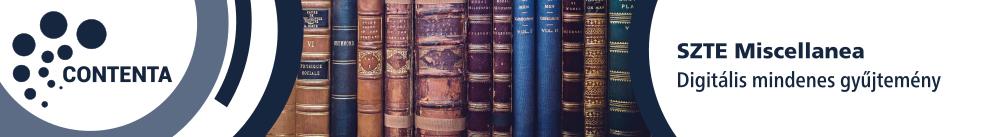 Gyűjtőköre a legszélesebb a repozitóriumaink közül: a SZTE Klebelsberg Könyvtár muzeális dokumentumai és tudóshagyatékai valamint a Szegedi Tudományegyetemhez szorosan nem köthető, vegyes témájú és műfajú periodikák, könyvek, könyvfejezetek, cikkek kincsestára.
Metadatstruktúra
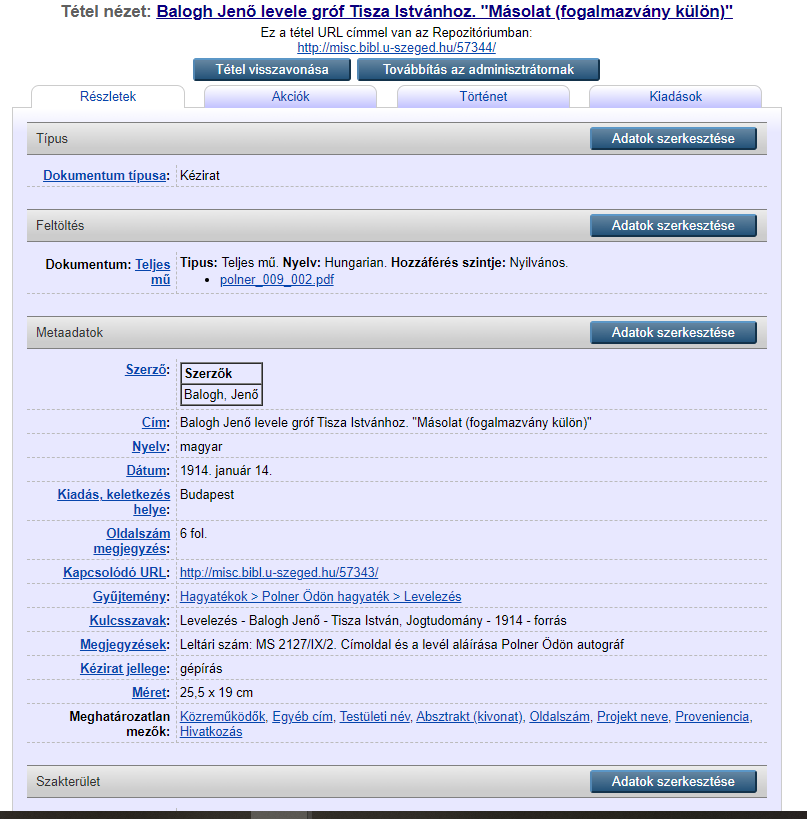 Dokumentumtípusonként
könyv
könyv része
cikk, tanulmány, mű
folyóirat
hírlap
kézirat
kisnyomtatvány
különlenyomat
konferencia vagy workshop anyag
Gyűjteményfelépítés
Strukturált felépítés, kutatóbarát környezet
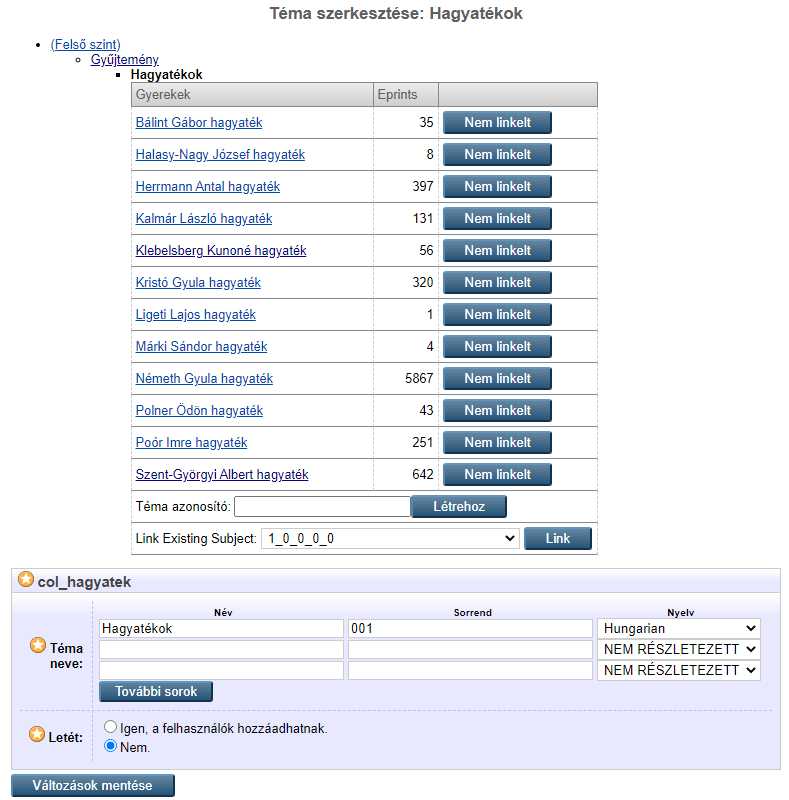 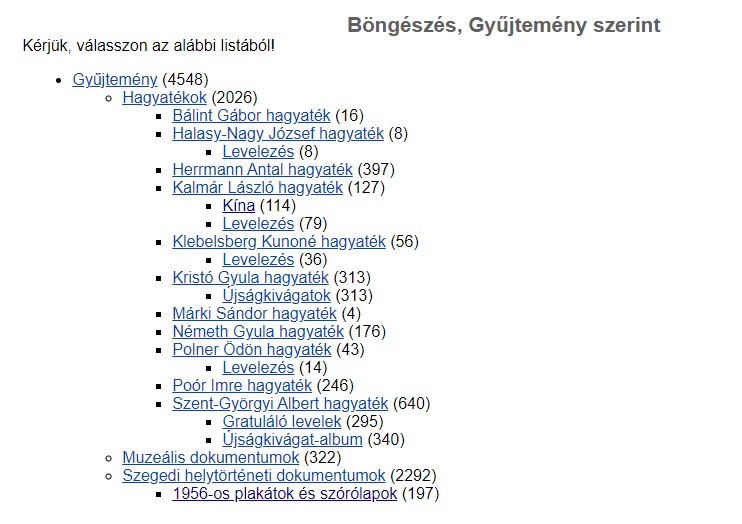 Átjárhatóság
Katalógus, repozitóriumok és külső adatbázisok közötti kapcsolat

- katalógus-repozitórium: MARC 21 – 856 Klebelsberg Kunoné Botka Sarolta hagyaték
- kapcsolódó URL-repozitórium-repozitórium: 
	- egy repozitóriumon belül: Polner Ödön hagyaték
  - repozitóriumok között: Klebelsberg Kunoné hagyatéka SZTE Miscellanea, SZTE Képtár és Médiatéka
- kapcsolódó URL-repozitórium-külső adatbázis, publikáció: Miscellanea Repozitórium: Kalmár László hagyaték ; Neumann János Számítógép-tudományi Társaság Beindítóprogramok az M-3 géphez. Fidrich Ilona szakdolgozata alkalmazott matematikából az 1958/59 tanévben  ; Kalmár László: Matematikai logikai és számítógépes szakszótár
Együttműködés
Hagyatéki dokumentumok repozitálásának alapja az együttműködés

könyvtáron belül: osztályok és könyvtárosok közötti együttműködés (Különgyűjteményi Osztály - Tartalomszolgáltató Osztály) kompetencia- és tudásmegosztás, közös nyelv, gyűjtemény- és repozitóriumismeret

kutató - levéltáros/könyvtáros: Kalmár Éva Kalmár László hagyaték – Kína Szabó Máté - Neumann János Számítógép-tudományi Társaság
Statisztika, felhasználás, disszemináció 1.
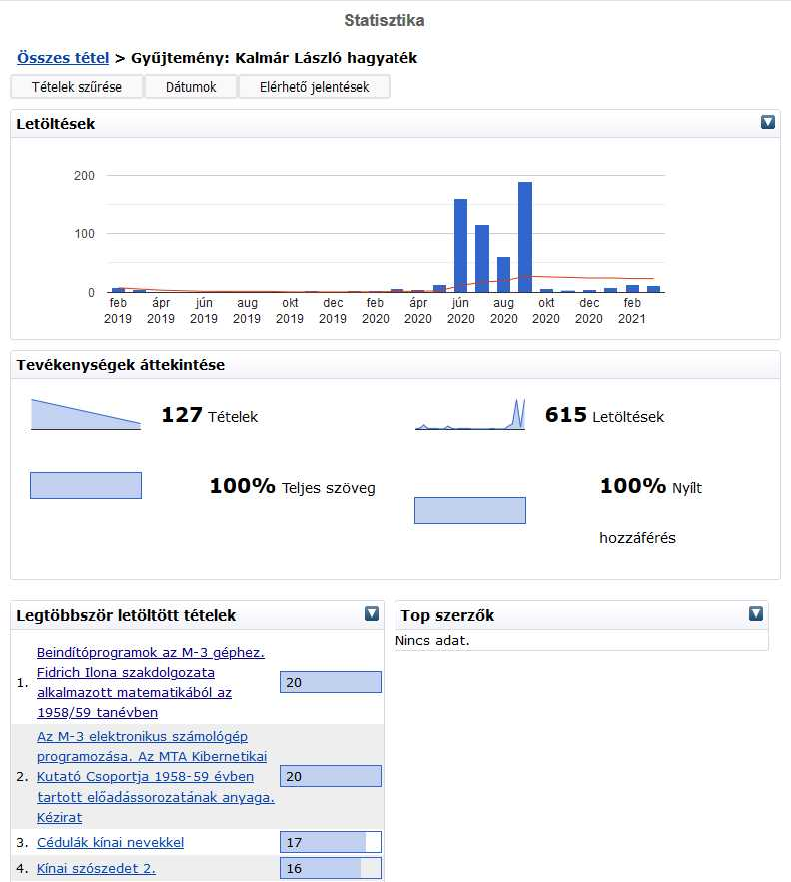 Mérhető? Periférián lévő gyűjtemények?
statisztika 
Beindítóprogramok az M-3 géphez. Fidrich Ilona szakdolgozata alkalmazott matematikából az 1958/59 tanévben – Kalmár László hagyaték
Rayer, Pierre François Olive: P. Rayer’s [...]theoretisch-practische Darstellung der Hautkrankheiten in drei Bänden 
Poór Imre hagyaték
Statisztika, felhasználás, disszemináció 2.
Disszemináció
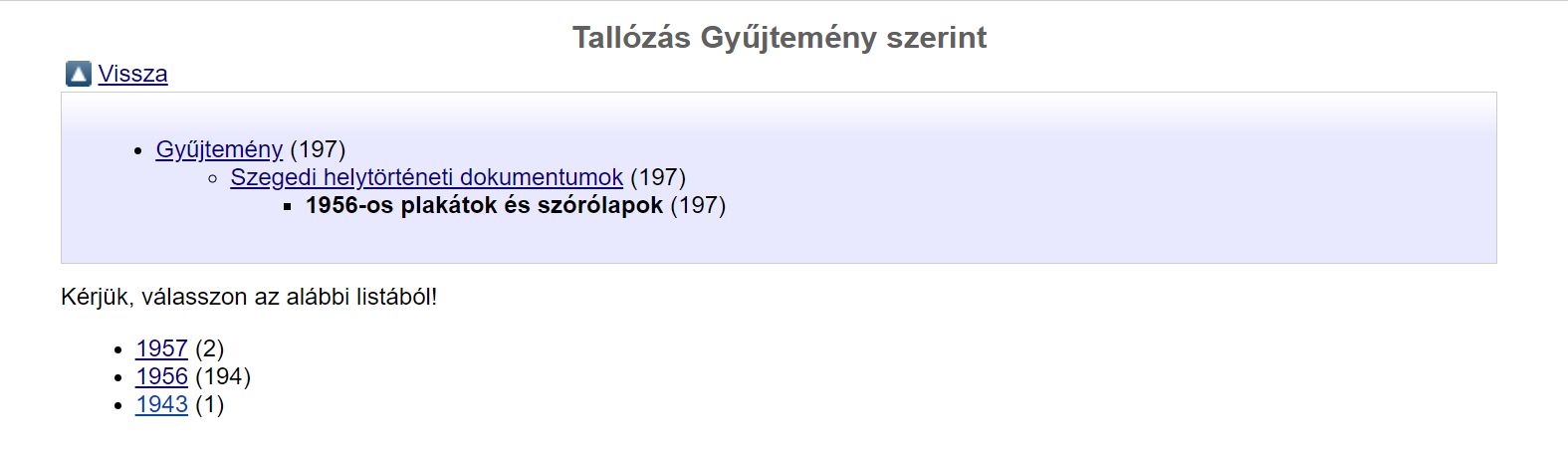 1956-os plakátok és szórólapok (197)
Köszönjük a figyelmet!